Challenge mathématique 2024 – 2025
Manche 2 – Niveau 2B (problème 1 jour 3)

Les pinceaux
Un peintre a 4 lots de pinceaux.
Voici ce que contient chaque lot :




Il a aussi 2 lots de 10 pinceaux ronds et 5 lots de 9 pinceaux fins. Combien le peintre a-t-il de pinceaux en tout ?
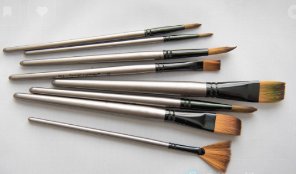 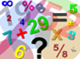 Mission mathématiques 68
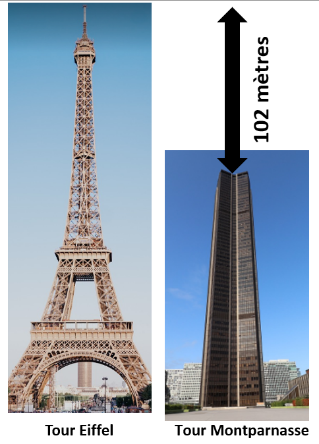 Challenge mathématique 2024 – 2025
Manche 2 – Niveau 2B (problème 2 jour 3)


Les tours :
La tour de Pise mesure 57 mètres de haut.
La tour Eiffel mesure 255 mètres de plus que la tour de Pise.
 
Quelle est la hauteur de la tour Montparnasse ?
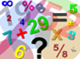 Mission mathématiques 68
Challenge mathématique 2024 – 2025
Manche 2 – Niveau 2B










Bonus n°2 : production d’énoncé
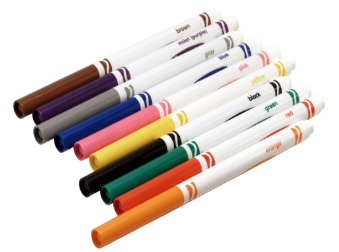 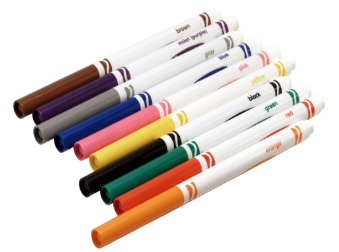 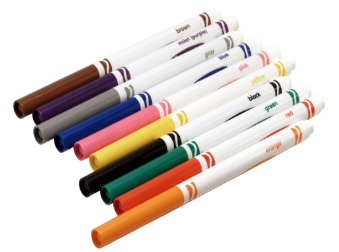 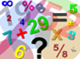 Mission mathématiques 68